Remodeling ENT Head & Neck pathways at UHBW
Mr Oliver Dale 
ENT Head & Neck Consultant

Contributors: Alex Walkden, Tugba Karagoz, Ross Mercer, Abhinaya Chandra, Rungphloy Jaroenchasri, Andy Hill, Ilko Genkov, Amin Daoud
Background
Two-week wait introduced in 2000 and abolished in 2023 in favour of a new Faster Diagnosis Standard

Targets:
28-day Faster Diagnosis Standard (75%)
62-day referral to treatment standard (85%) UHBW 51.8%
31-day decision to treat to treatment standard (96%)
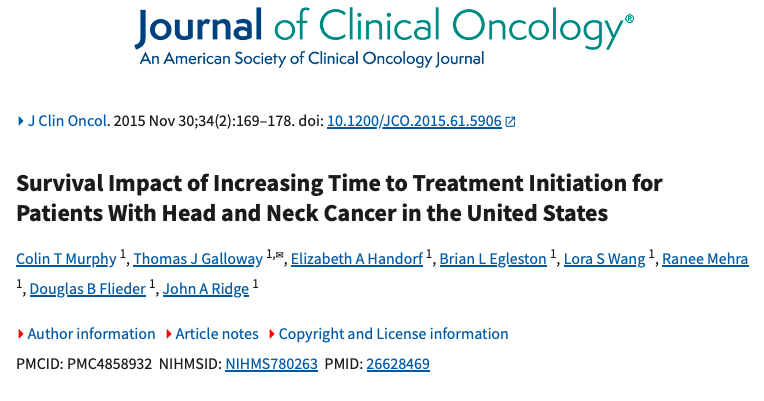 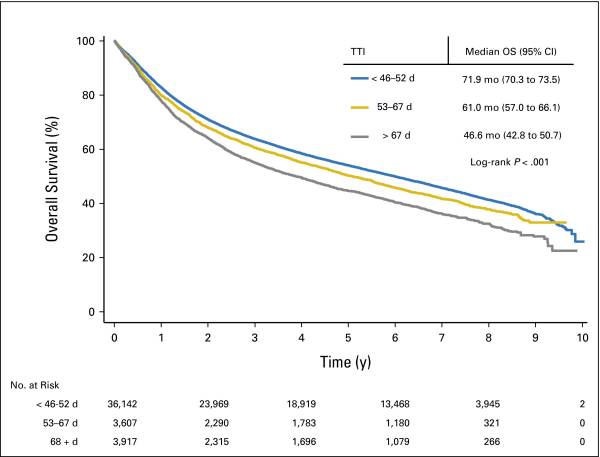 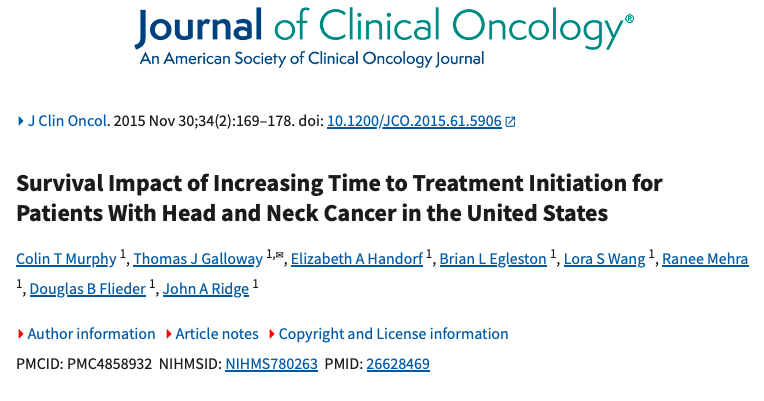 Background at UHBW
Fast-track referrals have increased
120-150 new ENT fast-track referrals per week at UHBW
 
70 new slots available for head and neck patients

UHBW September 2023 – August 2024 (12 months)
6308 Head and Neck fast track referrals 
164 cancers diagnosed (114 ENT, 49 Max Fax, 1 orbital)
Likelihood of cancer = 2.6%
114 ENT cases
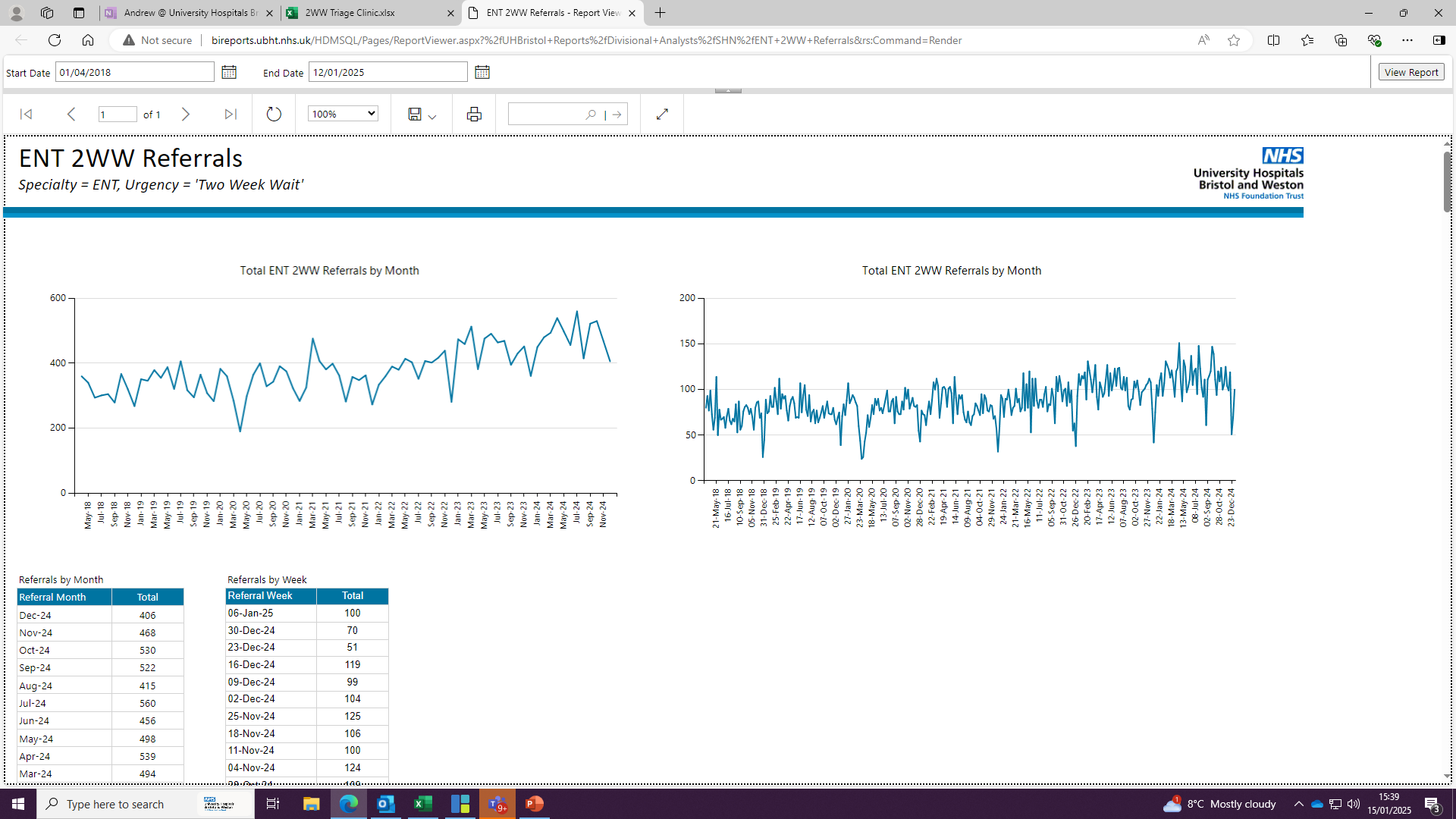 7 Day Snapshot
1 week of ENT Head and Neck Fast track referrals
7-day Snapshot:ENT Fast-track referrals at UHBWWeek commencing 22nd July 2024
N=144
Head & Neck Risk Calculator
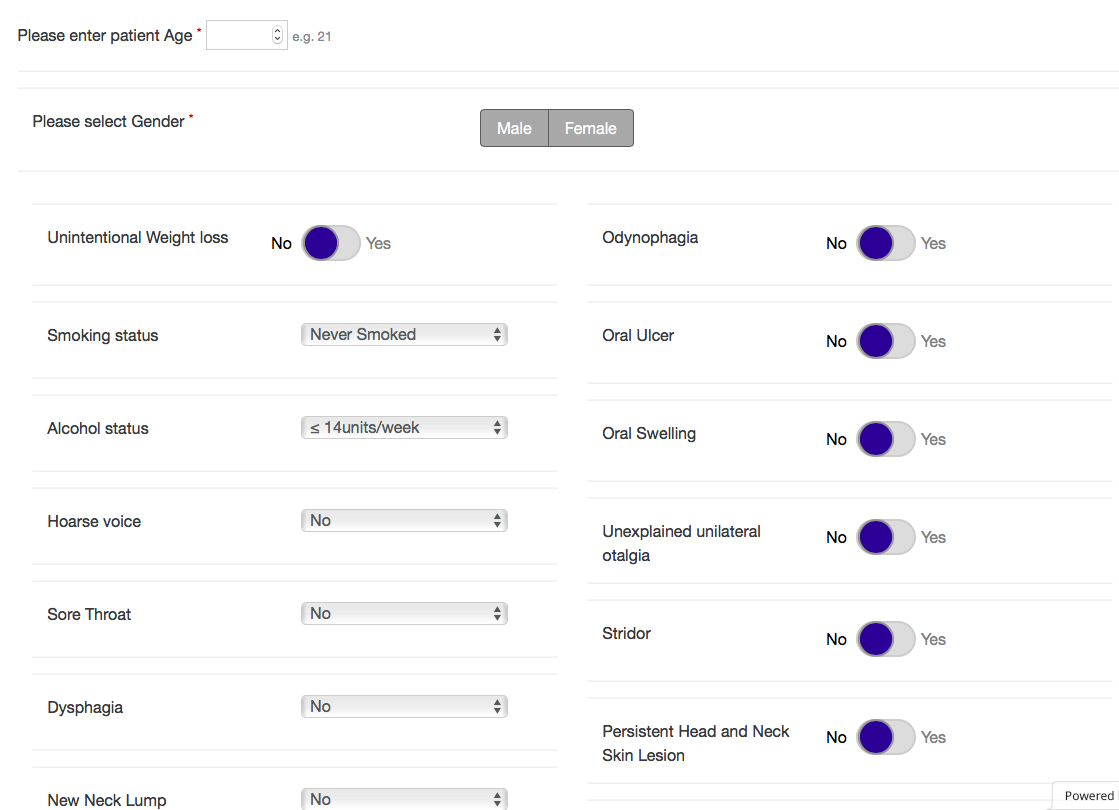 7-day Snapshot:ENT Fast-track referrals at UHBWWeek commencing 22nd July 2024
N=144
Median Risk score: 1.53 (Range 0.02 – 95.2)
7-day Snapshot:ENT Fast-track referrals at UHBWWeek commencing 22nd July 2024
N=144
Radiological evidence of malignancy?
Risk Scores for those with radiological evidence of malignancy:
7-day Snapshot:ENT Fast-track referrals at UHBWWeek commencing 22nd July 2024
N=144
7-day Snapshot:ENT Fast-track referrals at UHBWWeek commencing 22nd July 2024
N=144
Cancer diagnosis
5/144 (3.5%)
2 x oropharynx, 2 x sinonasal, 1 x lymphoma

Risk Score < 1 in 35%

Tests performed
55 (38%) scanned
16 (11%) Booked for surgery
62 (43%) Follow up arranged

Time to first appointment: 
Mean 24.6 days (range 0 – 63 days)
20/145 (14%) seen within 2 weeks
1 year Overview – All cancers
All Head and Neck Cancer diagnoses at UHBW 2023-2024
1 year overview:ENT malignancies identified via Head & Neck Fast-track 2023-2024
N=114
1 year overview:ENT malignancies identified via Head & Neck Fast-track 2023-2024
N=114
Median risk score = 25
Range 2.95 - 99.5
We have a problem
Referrals exceed capacity (144 referrals vs 70 new slots)
Low rate of malignancy (2.6%)
Long time to first appointment (mean 25 days)
Low risk score on large proportion (54% < 2.2, 35% < 1)
High proportion referred for diagnostics (38%)
High proportion of follow ups (43%), low rate of PIFU (8%)
Evidence this may be impacting on 62-day referral to treatment (51.8%)
Remodeling Head & Neck services
Triage
Consultant delivered care
Remodeling Head & Neck services - Aims
Earlier diagnosis of cancer
Expedite high risk patients
Reduce delays to scans, theatre and MDT discussion

Earlier reassurance for non-cancer cases

Reduce unnecessary appointments and investigations

Relieve pressure on outpatients, diagnostics and theatres
New model - Triage of fast-track referralsPilot
Triage
ANP Telephone triage ‘first appointment’
Triage day after referral received
Risk calculator applied
Letter generated with risk score

Risk score (>7.1): Straight to consultant clinic within 2 weeks
Moderate risk (2.2 - 7.1): Urgent fast track appointment 
Low risk (1 - 2.2): Urgent fast track appointment
Very low risk (0 - 1) : Offer routine appointment with safety netting, come off fast track.
New model – Exceptions to triage
Neck lumps – not triaged
Highest likelihood of malignancy
Straight to H&N clinic within 2 weeks

Epistaxis with nasal blockage – not triaged
Not included in risk calculator – urgent rhinology appointment

Unilateral glue ear
Not included in risk calculator
Diagnosis often incorrect
Urgent otology clinic
Triage
New model – Roving clinic
Consultant clinics reduced to 6 patients
Consultant adopts ‘roving’role
Consultant opinion on all patients seen by team
Increased access to radiology and theatres
MRI and USS within 48 hours
Ringfenced panendoscopy slots on theatre lists
Consultant delivered care
Triage Pilot: Results
63 patients telephone triaged
5 DNA (no answer)

High risk (Score >7.1) = 16 (25%)
Moderate risk (Score 7.1-2.2) = 13 (21%)
Low risk (Score 2.2-1) = 11 (17%)
Very low risk (Score < 1) = 23 (37%)

High risk:
Mean 9.7 days from referral to F2F appt
Roving clinic pilot
Consultant delivered care
2  pilot roving clinics January 2025
Outcomes for 51 consecutive patients analysed
(Post-ops, long term cancer follow ups and specialist procedures excluded)

Results compared to matched group
51 consecutive patients
Time of year (Jan-Feb 2024)
Case mix and seniority of clinician matched
Roving clinic pilot: Results
Consultant delivered care
Roving clinic pilot: Results
Consultant delivered care
What are the benefits for the department?
Conventional model
July 2024
N=145

72 Discharged
62 Followed up

11 PIFU

55 Scanned
Extrapolated roving model
N=145

91 Discharged
26 Followed up

13 PIFU
4 Telephone FU
17 Write with results

39 Scanned
What are the benefits for patients?
Consultant delivered care
High risk cases seen quicker
Mean time to first Face-to face appointment = 9.7 days
(Mean 24.6 days previously)

Radiology quicker
Ringfenced appointments within 3 days

Patients reassured at an earlier stage
Telephone triage day after referral

Reducing face to face appointments (advice, prescriptions and PIFU for very low risk patients)
Triage
The Concern: Will we miss cancer by using telephone triage?
UHBW April 2020-September 2020 (COVID-19 pandemic)
Head and neck referrals triaged using risk calculator
Mixture telephone and face to face appointments. 
5 months
2024 patients 
How many patients were discharged and subsequently diagnosed with Head & Neck cancer within 4 years?
8 patients - All had face to face appointments.
1 year overview:ENT malignancies identified via Head & Neck Fast-track 2023-2024
N=114
Median risk score = 25
Range 2.95 - 99.5
Workforce impact
145 fast track patients per week
50 straight to clinic bypassing triage

95 patients to Triage clinics
Band 8a ANP
12 patients per clinic 
8 clinics per week

19 fewer FUs required per week
BUT Consultants lose 6 patients per clinic per week = 63

44 patient capacity deficit (approx. 4 clinics)

Funding required for 1 band 8a ANP and 1 ENT middle grade doctor
Conclusion
Demand on head and neck services increasing

Pilot data supports adoption of new model

Clear benefits for patients and the department

Low level of risk

Will require funding for additional staff
What are the benefits for the department?
Fewer follow-ups per week
Dependent upon FUs required for PIFU/telephone/write group
All require FU = 2 fewer appointments per week
Half required FU = 19 fewer appointments per week
None require FU = 36 fewer appointments per week (3 clinics)

16 fewer scans requested per week

Educational benefit for trainees and middle grades